福音傳承
生生不息
蘇森源牧師
馬太28:16-20
      大使命
蘇森源牧師
前言: 生命全然委身
  有與信心相稱的行為
  基督愛裡的良性循環
  建立師徒關係最有價值
蘇森源牧師
(一)傳承的好榜樣
摩西       約書亞
以利亞     以利沙
耶穌       12使徒 
保羅       提摩太
蘇森源牧師
(二)從這代到那代
       1. 生命見證生命
       2. 生命造就生命
       3. 生命影響生命
       4. 生命傳承生命
蘇森源牧師
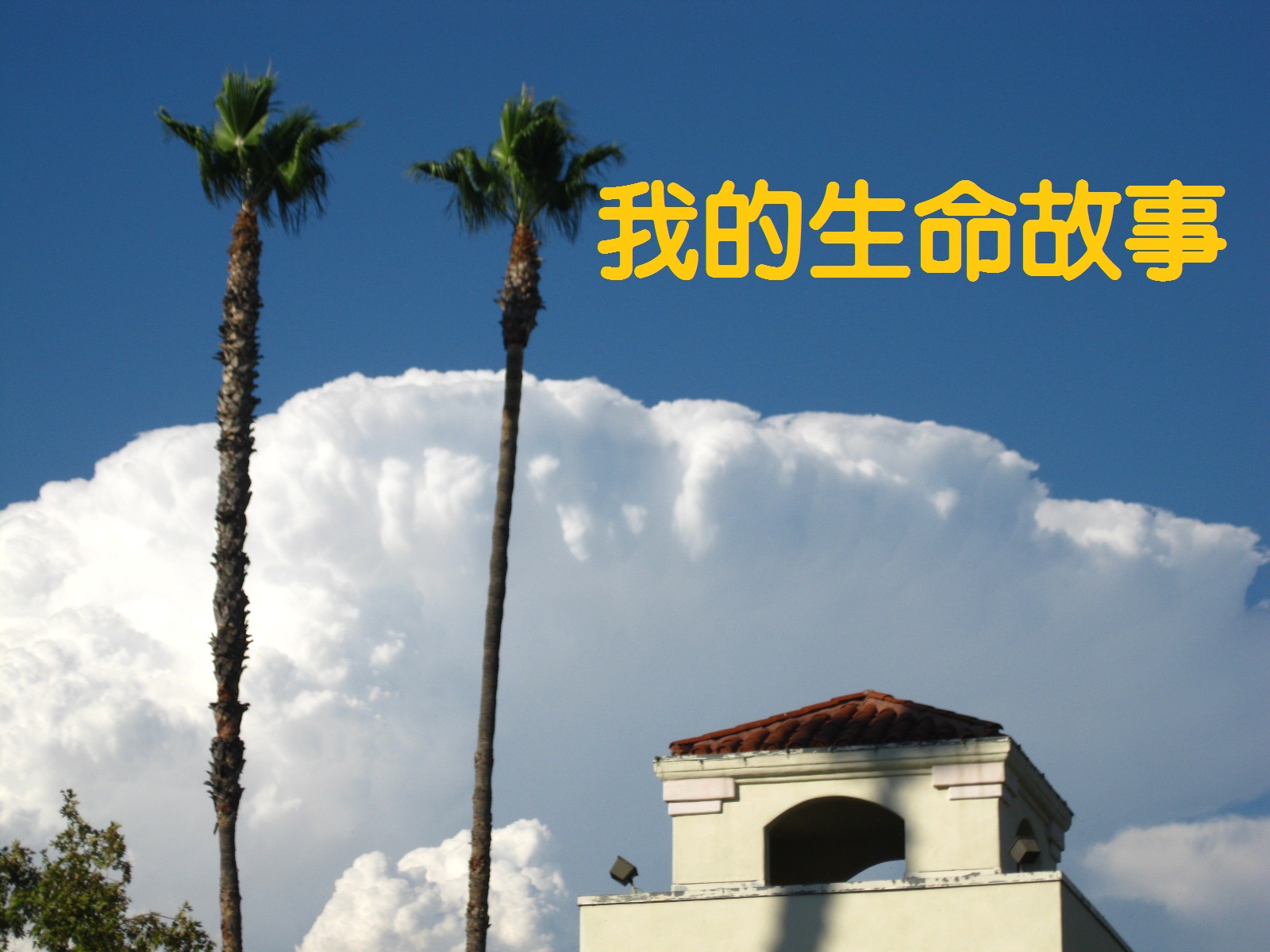 蘇森源牧師
要收的莊稼多做工的人少。
當求莊稼的主打發工人
出去收的莊稼。
               馬太9:37
蘇森源牧師
不是你們揀選了我，
是我揀選了你們，並且分派你們去結果子，
     叫你們的果子常存。
              約翰15:16
蘇森源牧師
在世上你們有苦難，
      但你們可以放心，
      我已經勝了世界。
             
                 約翰16:33
蘇森源牧師
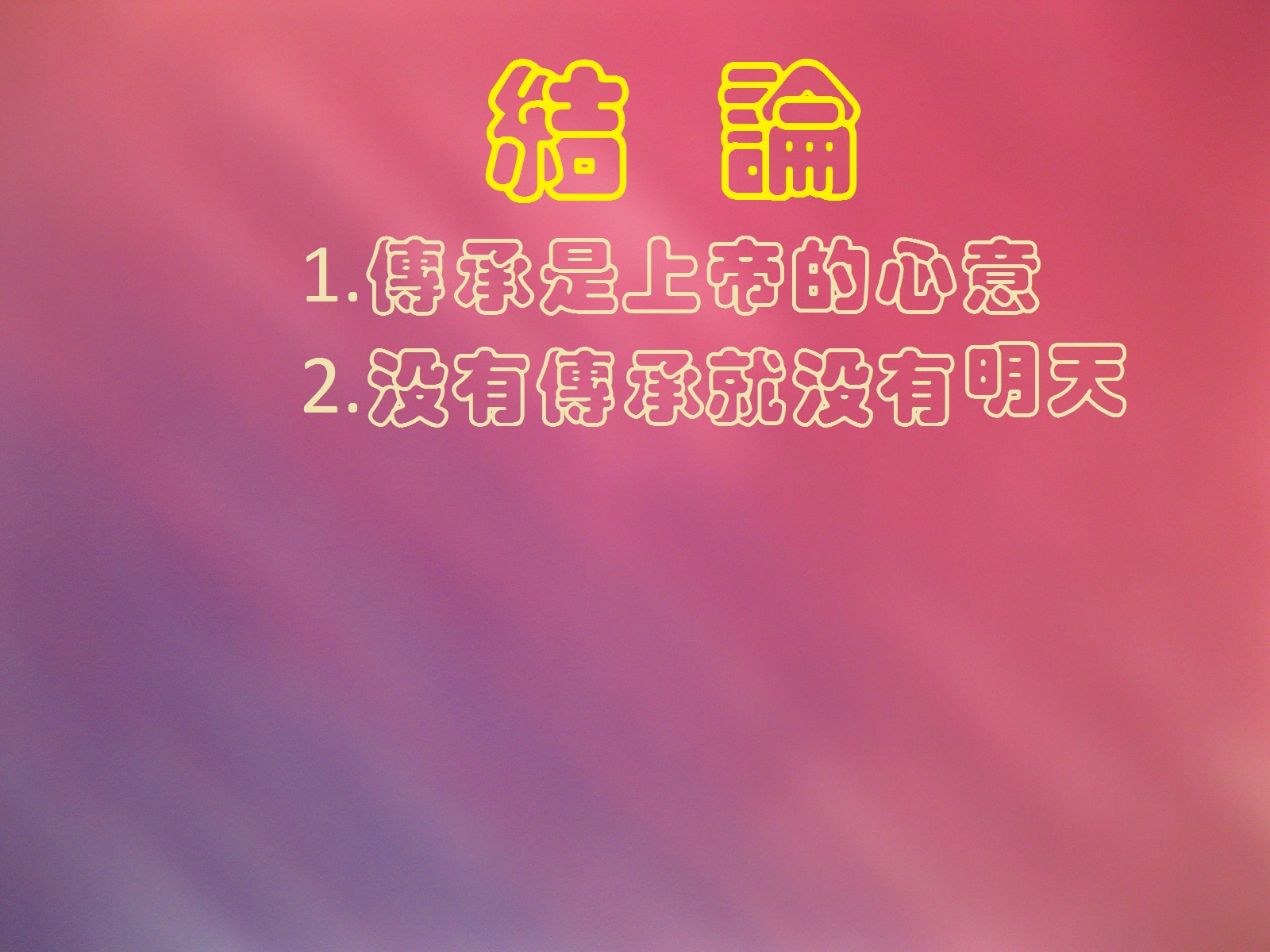 蘇森源牧師
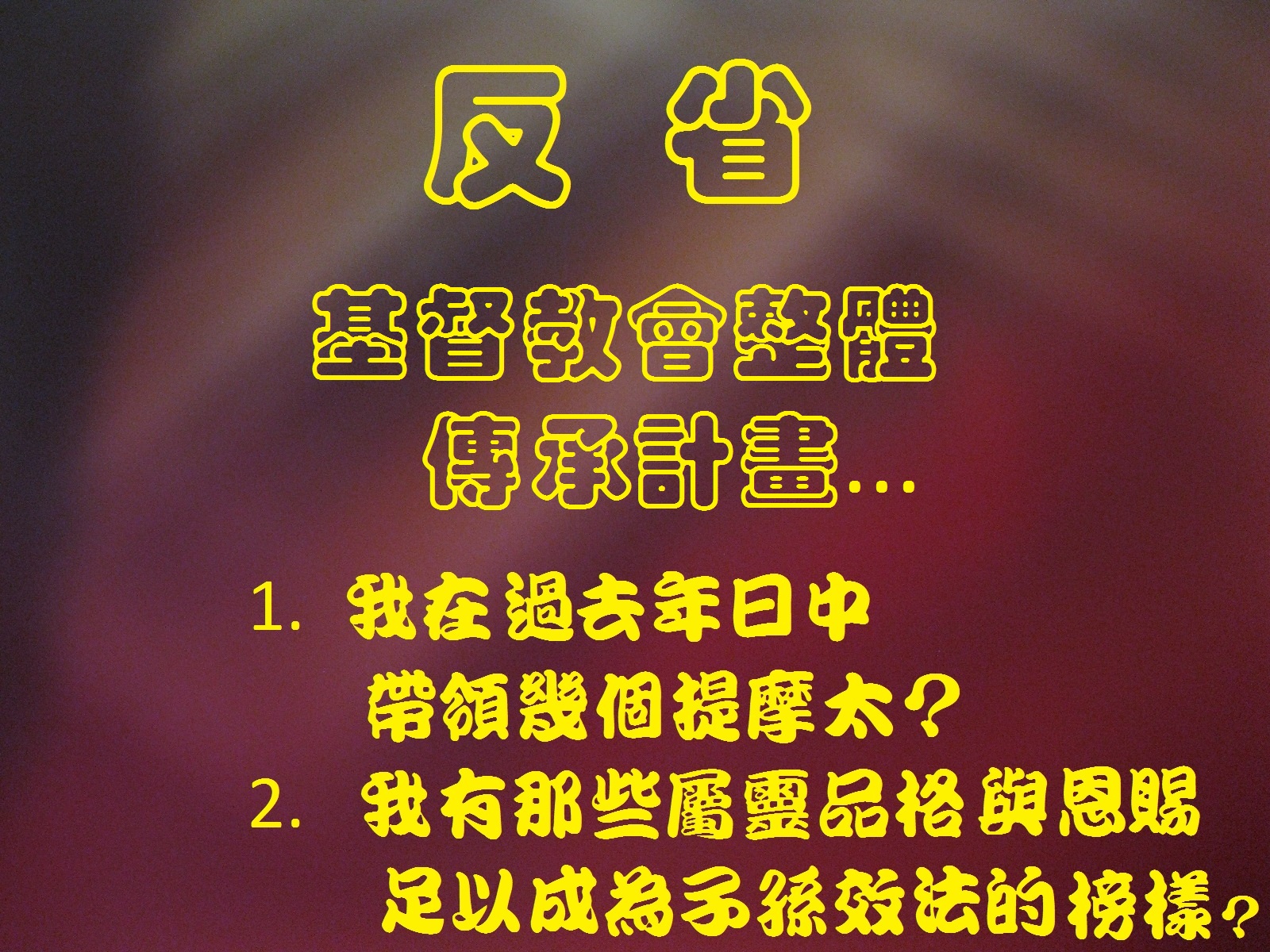 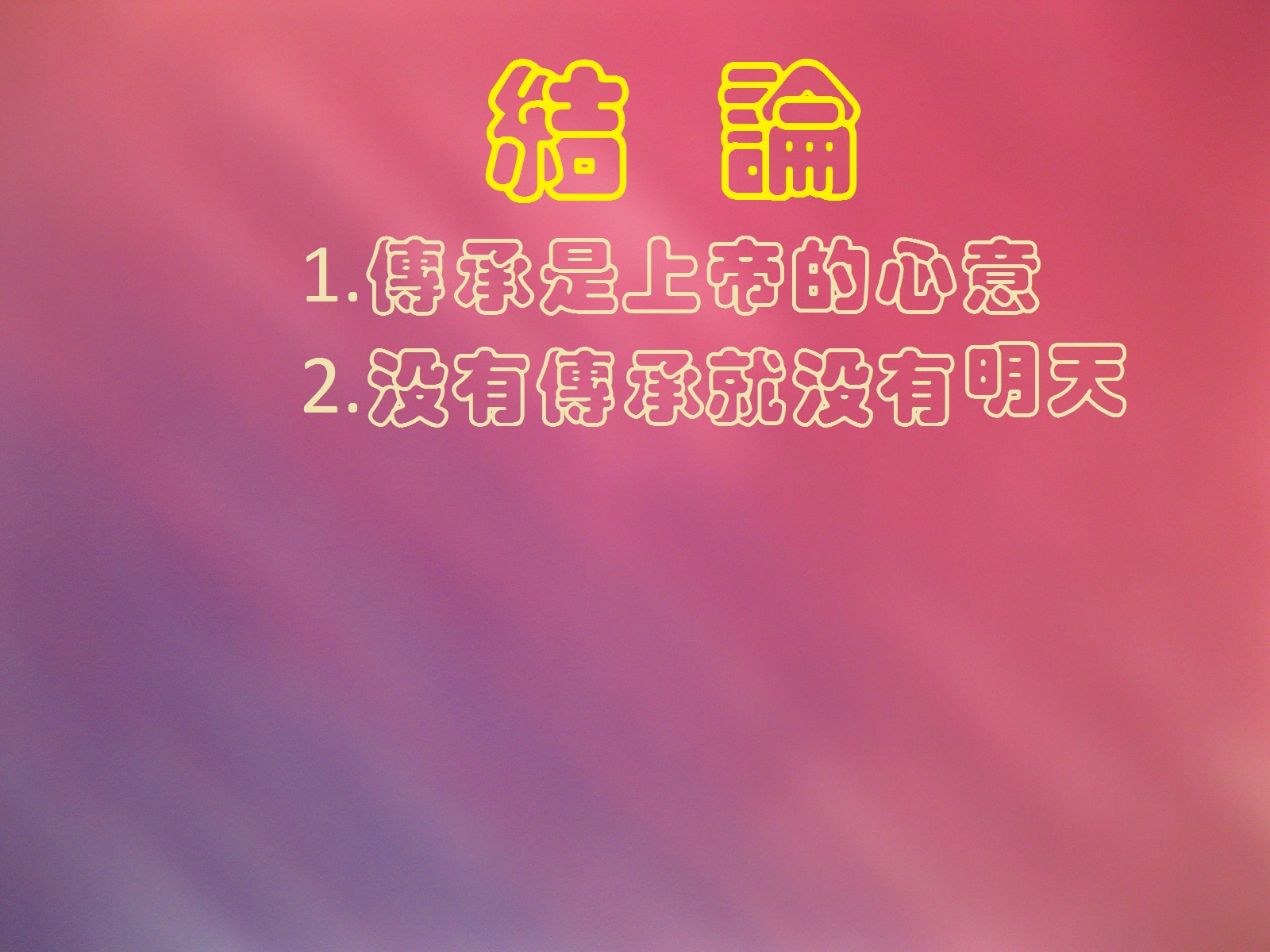 蘇森源牧師